THE HISTORY OF TIA-222
Dave Brinker
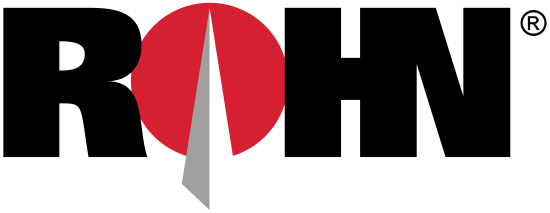 4/30/2019
SPONSORING INDUSTRY GROUPS
RMA - Radio Manufacturers Association, 1924
RTMA - Radio-Television Manufacturers Association, 1950
RETMA - Radio-Electronics-Television Manufacturers Association, 1953
EIA - Electronic Industries Association, 1957
TIA/EIA - Merger forming the Telecommunications Industry Association, 1988
TIA - Telecommunications Industry Association, 2005
PUBLISHED STANDARDS
TR-116 Radio Transmitting Antennas and Supporting Towers for Radio Transmitting Antennas, 1949 
RS-194 Microwave Relay System Towers (Supplement to TR-116), 1957 
RS-222 Structural Standards for Steel Transmitting Antennas, Supporting Steel Towers (combined TR-116 & RS-194), 1959
RS-222-A Structural Standards for Steel Antenna Towers and Antenna Supporting Structures, 1966
RS-222-B Structural Standards for Steel Antenna Towers and Antenna Supporting Structures, 1972
RS-222-C Structural Standards for Steel Antenna Towers and Antenna Supporting Structures, 1976
PUBLISHED STANDARDS
(continued)
ANSI/EIA-222-D Structural Standards for Steel Antenna Towers and Antenna Supporting Structures, 1986
ANSI/EIA/TIA-222-E Structural Standards for Steel Antenna Towers and Antenna Supporting Structures, 1991
ANSI/TIA/EIA-222-F Structural Standards for Steel Antenna Towers and Antenna Supporting Structures, 1996
ANSI/TIA-222-G Structural Standard for Antenna Supporting Structures and Antennas, 2005 (G-1, G-2, G-3, G-4)
ANSI/TIA-222-H Structural Standard for Antenna Supporting Structures, Antennas and Small Wind Turbine Support Structures, 2017
MAJOR FEATURES
TR-116, 1949
4 pages $0.25
1.5/1.75 shape factor triangular/square towers
1.0 shape factor for closed face (solid)
20 psf up to 600 ft structures, non-city location
30 psf over 600 ft structures, all city locations
2/3 reduction for cylindrical surfaces
4,000 psf standard soil, 30 degree uplift cone
Hot dip galvanizing not required
MAJOR FEATURES
RS-194, 1957
Minimum wind load changed to 30 psf
Wind pressure 0.0040V^2 (2/3 reduction for rounds)
Sway, twist and displacement limits at 20 psf
Factor of safety of guys equal to 2.5
Protective grounding
MAJOR FEATURES
RS-222, 1959
Combined two previous standards 
Wind zones A, B & C introduced
Wind pressures varied with height with pressures from 30 to 70 psf
First wind zone map 
Displacement at guy levels required to be considered
MAJOR FEATURES
RS-222-A, 1966
New wind zone map
Wind required on windward and leeward guys
Minimum 1/2 inch of ice required when ice is considered
Ice applied concurrent with wind on structure and guys
Reference to AISC with no 1/3 increase in allowable stresses
High strength bolts introduced
Hot-dip galvanizing required for material less than 3/16 inch
MAJOR FEATURES
RS-222-B, 1972
Higher uniform wind pressures (50-85 psf) for towers 651 ft and higher
Removed 1/2 inch minimum ice requirement
First sketches of ice accumulation treated as cylindrical surfaces
First recognition of reduced loading with multiple antennas at an elevation
Snug tight bolts with a nut-locking device
Term “Normal Soil” introduced
Added lateral 400 psf/ft soil strength, 4,000 psf max
Installation tolerances introduced (plumb & linearity)
First mention of climbing facilities (250 pound load)
MAJOR FEATURES
RS-222-C, 1976
Ice to be “considered” when known to occur with wind
No minimum ice thickness
Design wind vs. withstand & survival addressed
Climbing and working facility criteria added (loading & dimensions)
Safety climbs not mandatory but if used, must meet ANSI A14.3
MAJOR FEATURES
ANSI/EIA-222-D, 1986
Acceptance by ANSI, UBC, BOCA & SBC, SI units
ASCE 7 fastest-mile wind criteria vs. pressure
Wind pressure equation (0.00256 vs. 0.0040)
Exposure C without wind speed-up
Reduced wind load with ice
Operational = 50% of 70 mph min strength loading = 50 mph 
Effective projected areas (lines, appurtenances, structure)
Solidity ratio for latticed structures (w/ symmetrical appurtenances)
Lift and drag factors for guys
MAJOR FEATURES
ANSI/EIA-222-D, 1986 (Continued)
Buckling considerations between guy levels  
1.5% redundant strength requirement 
1/3 increase in allowable stresses for structures under 700 ft
2.0 guy safety factor for structures under 700 ft
Effective slenderness of angles  
Factor of safety for foundation self weight vs. soil strength
Maintenance, inspection and analysis of existing structures  
Purchaser checklist introduced
MAJOR FEATURES
ANSI/EIA/TIA-222-E, 1991
Return of the county listing
Ice loading criteria annex
Pole criteria, gust factors, drag factors, allowable stresses
Double angle out-of-plane slenderness
Hot-dip galvanizing default finish for all material thicknesses
Geotechnical considerations annex
MAJOR FEATURES
ANSI/TIA/TIA-222-F, 1996
Pole drag factors increased to account for attachments
Appurtenances must be considered to remain intact on structure
Corrosion control for guy anchors annex
Ice considered to fill gaps between lines
MAJOR FEATURES
ANSI/TIA-222-G, 2006
Conversion from ASD to LRFD
Fastest-mile to 3-second gust (50-yr return)
Structure classes, exposures, wind speed-up 
Added analysis section, patch loading, guy rupture
Separated appurtenances in solidity ratio for tower
Ice map, different model for ice weight
Earthquake criteria
Wind loading for mounting arrangements, shielding, line clusters
MAJOR FEATURES
ANSI/TIA-222-G, 2006 (continued)
Prequalified materials & use of other than steel
Increased pole strengths
Min leg splice strength for guyed masts
Redundants (1.5 to 2.5 percent)
Guy assemblies, dampers, articulation, insulators
Grounding, first ground resistance specified
Existing structures, changed conditions, exemptions
Climber safety, safety climbs, attachment points
Corrosion control expanded
Small wind turbine support structures, fatigue
MAJOR FEATURES
ANSI/TIA-222-H, 2017
Ultimate wind, ice and earthquake criteria
Global stability
Site-specific exposures and topographic features
Expanded reliability classes (hardened networks)
Increased angle strengths
Foundation and anchorages additions
Climber safety, factored loading, step bolt criteria
MAJOR FEATURES
ANSI/TIA-222-H, 2017 (continued)
Mount design and analysis criteria
Guy anchor corrosion management plan
Pole drag factors, base plate design, toe cracks
Grounding system, focus on impedance, reduced ground wire diameter
Existing structure criteria expanded (changed conditions, 1.05 demand-capacity ratio, assumed material standards, target reliabilities)
Pre and post construction inspections, including modifications
Wind induced oscillations annex
TOP 10 BATTLES
#1	Mandatory ice loading
#2	ASD to LRFD
#3	Use of 1/3 increase in stresses
#4	Exposure C as minimum requirement
#5	Existing structures
#6	Angle member strength 
#7	Treatment of appurtenances
#8	Earthquake loading
#9	Grounding
#10	Anchor rod corrosion
Lessons Learned:
Keep efforts focused on the Industry & everyone wins.
If our Industry does not govern itself, someone else less informed will.
It is not an exact science but an evolving, continuous process of improvement.
HAPPY ANNIVERSARY!!